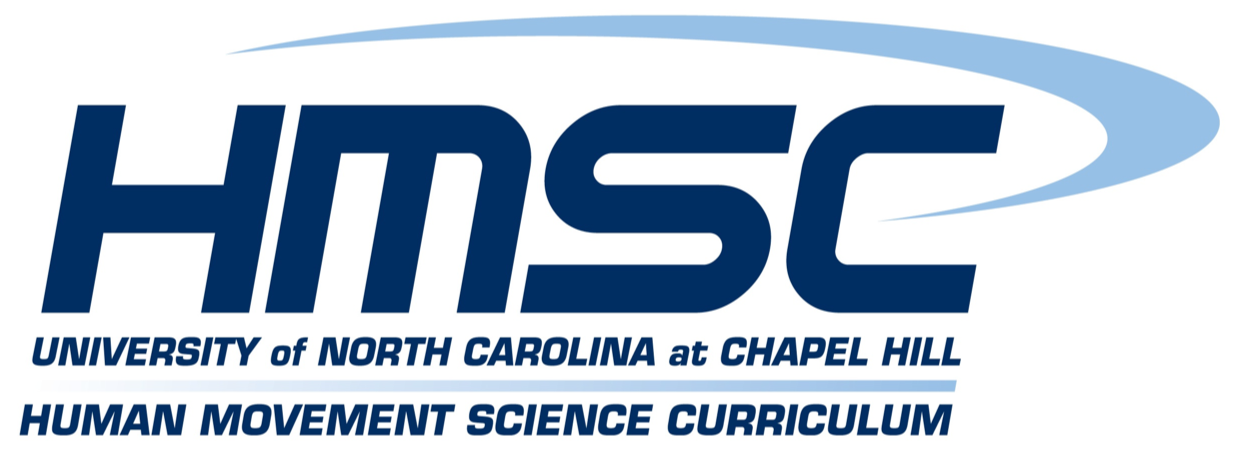 Characterizing the Gait Profiles of Sexually-Immature Pediatric Patients Following Anterior Cruciate Ligament Reconstruction
Elizabeth Bjornsen, MS
PhD Candidate
Acknowledgments and Funding Sources
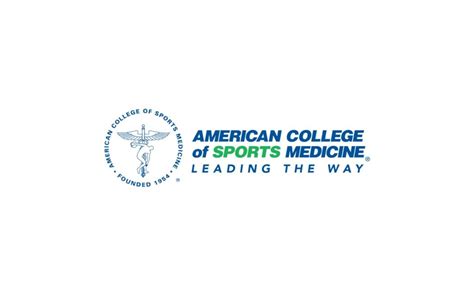 Co-Authors: 

Troy Blackburn, PhD 
Winter Earnhardt
Jason Franz, PhD
Zachary W. Horton, MS
Darin Padua, PhD
Sandra Shultz, PhD
Brian Pietrosimone, PhD
22-01803
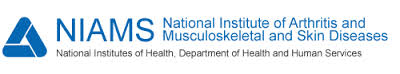 1R21AR067560-01
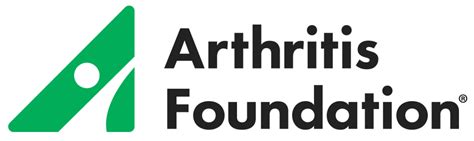 Osteoarthritis Development is Common Following ACLR
OVERALL: 74.6/100,000 ACLR PY
13-17 AGE GROUP: 96.3/100,000 ACLR PY
Herzog et al. Sports Health (2018)
Potential for greater years lived with disability
Ackerman et al. Osteoarth and Cartil (2015)
1 in 3 will develop post-traumatic osteoarthritis within the 1st decade
Luc-Harkey et al. JAT (2014)
Current State of ACL Biomechanics Research
Previous research has focused on adult or combined adult/pediatric patient populations
GAIT BIOMECHANICS
OSTEOARTHRITIS DEVELOPMENT AND KNEE SYMPTOMS
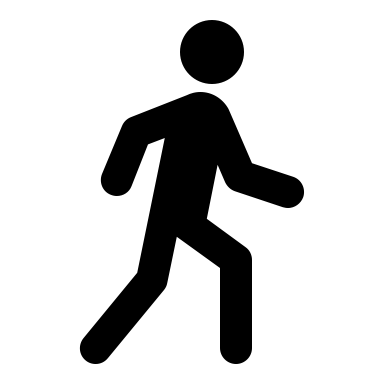 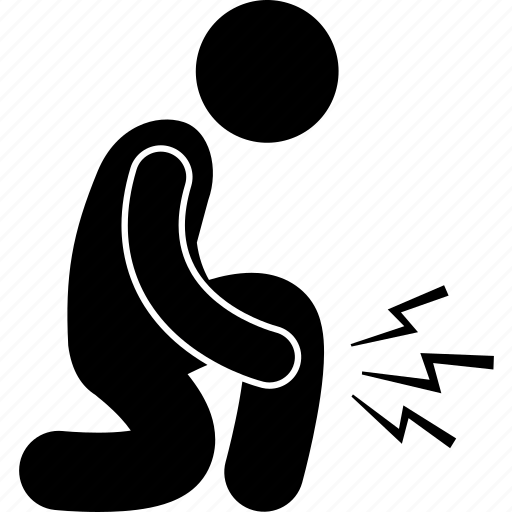 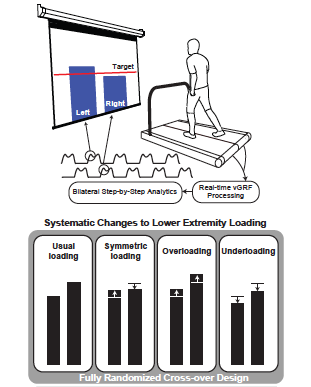 Aberrant gait biomechanics within 1st 12 months post-ACLR Davis-Wilson et al. MSSE (2020)
Slater et al. JAT (2017)
Hart et al. B J Sports Med (2016)
Aberrant gait biomechanics linked to linked to PTOA development
Pfeiffer S et al. MSSE (2017) 
Pietrosimone B et al. J Ortho Res (2016)
Wellsandt E et al. Am J Sports Med (2016)
GAIT RETRAINING
Evans-Pickett A et al. Clin Biomech (2020)
Luc-Harkey BA et al. J Biomech (2018)
Munsch AE et al. PeerJ (2020)
Incidence of Pediatric ACL Injury
2.3% annual increase of ACL injury 
Beck et al., Pediatrics (2017)

~18% increase for 10-14 and 15-19 age groups (2007-2011)
Werner et al., J Ped Ortho (2016) 

Greater likelihood of concomitant injuries and 3x greater risk of retear vs. adults
	Werner et al., J Ped Ortho (2016) 
	Faunø et al., Ortho J Sports Med (2014)

Long-term outcomes in pediatrics are poorly understood
	Allahabadi S et al. Ortho J Sports Med (2021)
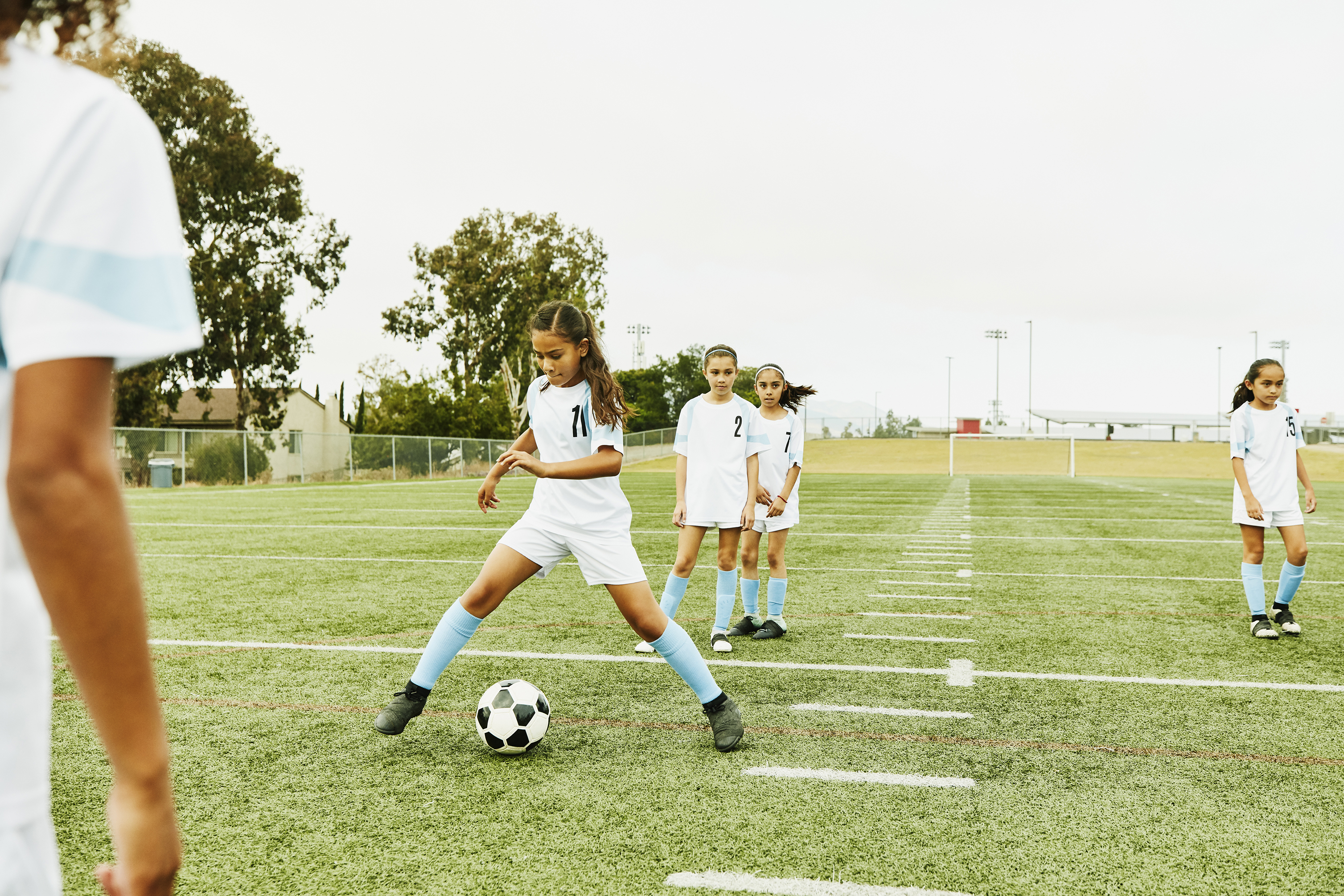 Implications for Long-term Outcomes in Pediatrics?
Pediatrics Should Not be Treated as Adults
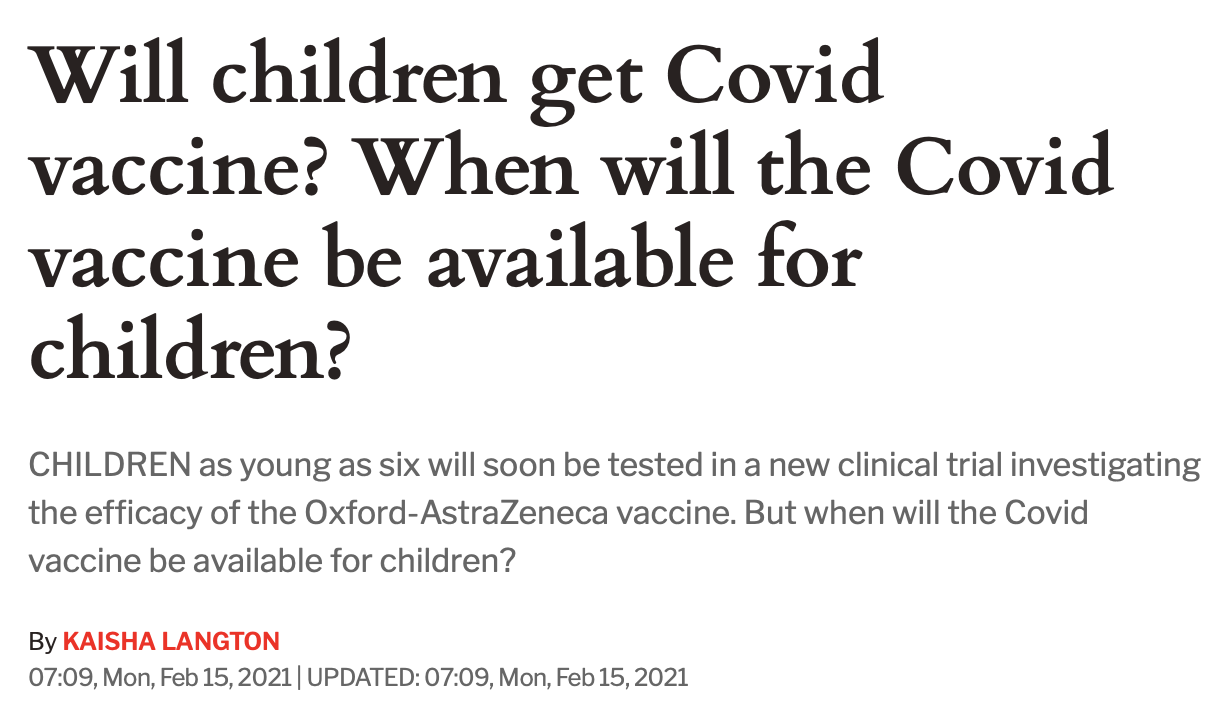 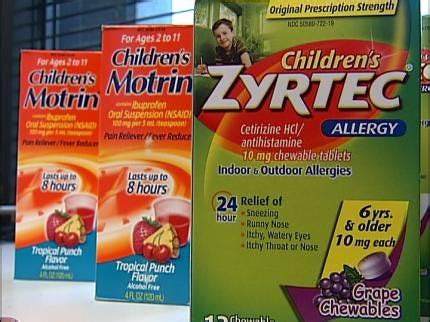 Key Limitations of Previous Work
Lack of biomechanical analyses in pediatrics
One study in older pediatrics 16-18 yrs. old 
	Lisee et al. J Athl Train, 2022
Lack of rigorous study design
Chronological Age vs. Maturation Stage
Control Groups
Purpose
To compare the biomechanical profiles of pediatric ACLR patients (defined as Tanner Stage I-IV) to uninjured, matched pediatrics and adult-matched ACLR patients.
Study Design
Pediatric Controls: 
Tanner stage category; sex; Tegner Activity (±2 )
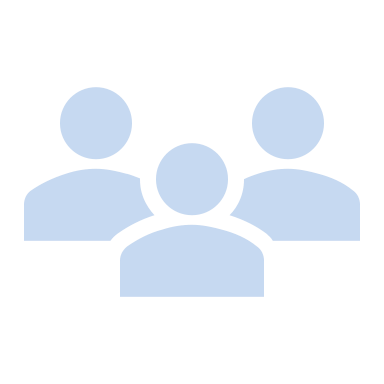 Pediatrics Self-Reported Tanner Stage (Tanner I-IV)
Early Puberty (Tanner Stage I-II)
Mid/Late Puberty (Tanner Stage III-IV)
Previously collected Adult ACLR participants
Pediatric ACLR
Biomechanics Assessment
Adult ACLR: 
Sex, Tegner Activity (±2), months post-ACLR (±2 )
ACLR
6 months
24 months
ACL Injury
Methods- Gait Biomechanics Collection and Analysis
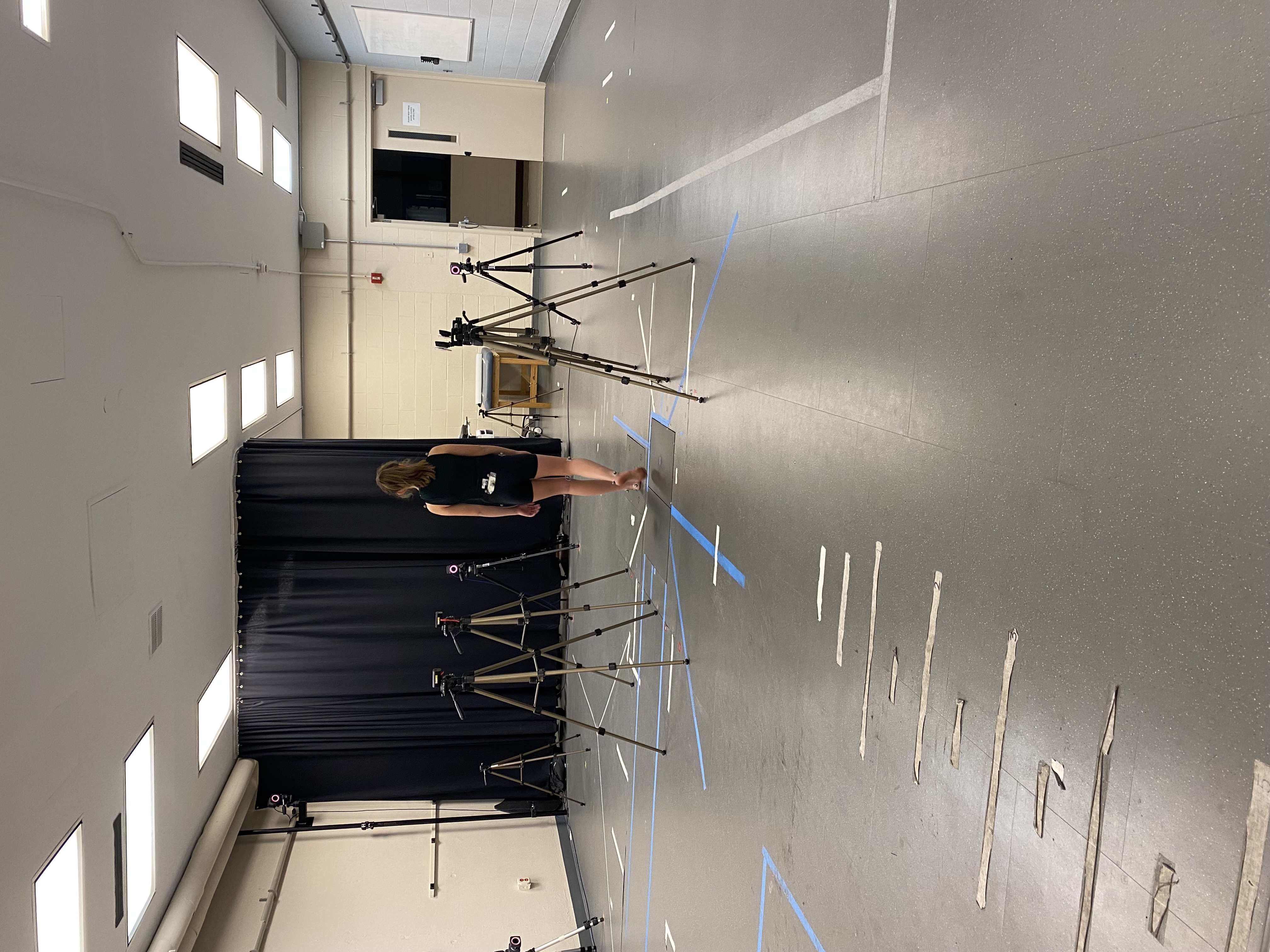 Results: Participants
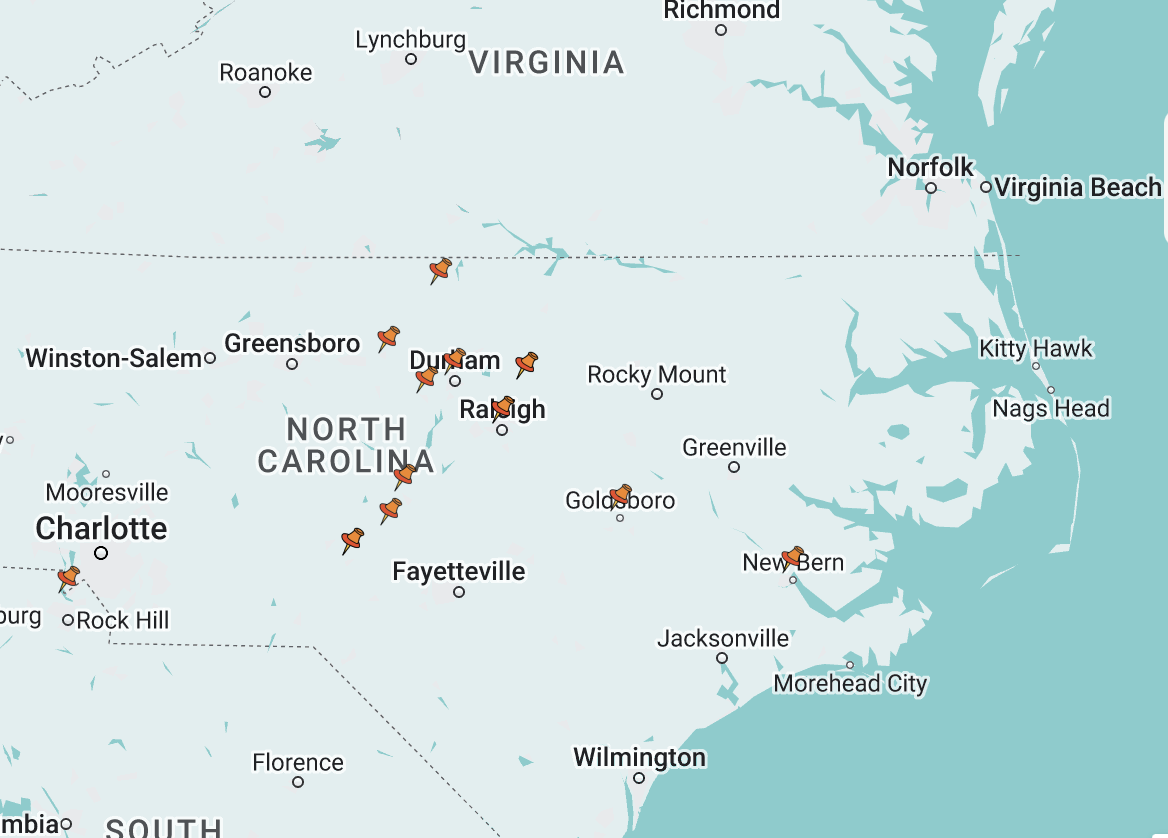 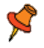 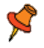 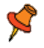 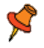 Primary Sports:
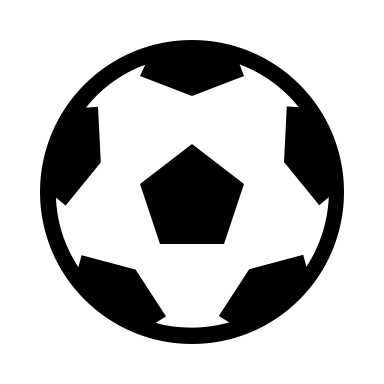 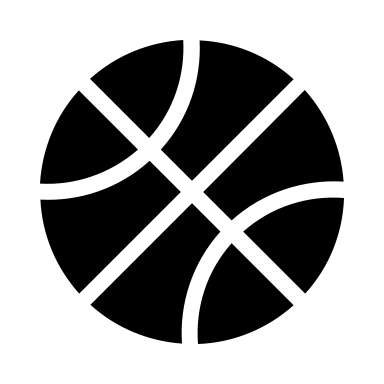 Combined 57%
Vertical Ground Reaction Force
Peds ACLR vs Peds Control: 
↓ vGRF during early stance (7-14%, d=-1.2; -6.0% BW) and (16-26%; d=1.3; -7.0% BW)
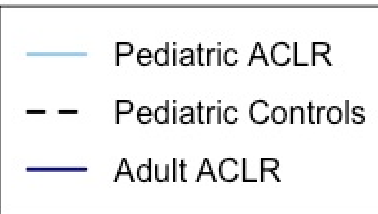 vGRF (%BW)
Peds ACLR vs Adult ACLR: 
↓ vGRF in midstance (54-62%; d=-1.1; -6.0% BW) 
↑ vGRF in late stance (90-93%; d=-1.0; +5.0% BW)
vGRF (%BW)
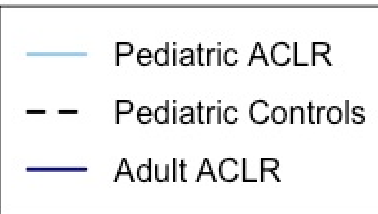 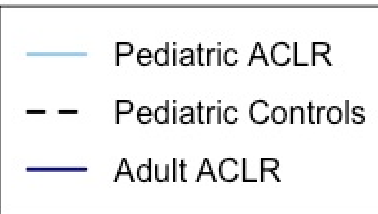 % Stance Phase (1-101%)
% Stance Phase (1-101%)
Knee Abduction Moment
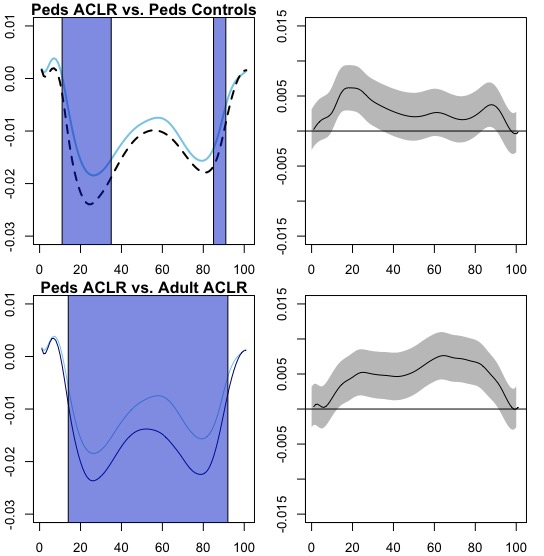 Peds ACLR vs Peds Control: 
↓ KAM during early stance (11-35%, d=-1.9; -0.001) 
↓ KAM in mid to late stance (85-91%; d=1.2; -0.004)
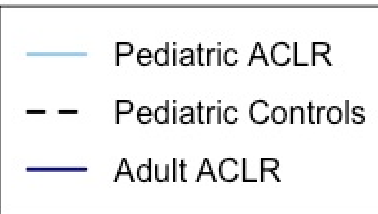 KAM (BW x height)
Abduction (-).        Adduction (+)
Peds ACLR vs Adult ACLR:
↓ KAM throughout stance (14-92%; d=2.3; -0.01)
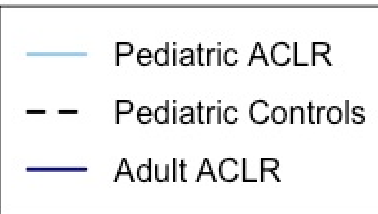 Abduction (-).        Adduction (+)
KAM (BW x height)
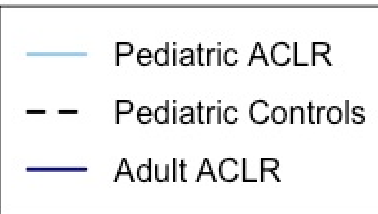 % Stance Phase (1-101%)
% Stance Phase (1-101%)
Lesser KAM Loading Profiles May Be Linked to a Deleterious Biological Response
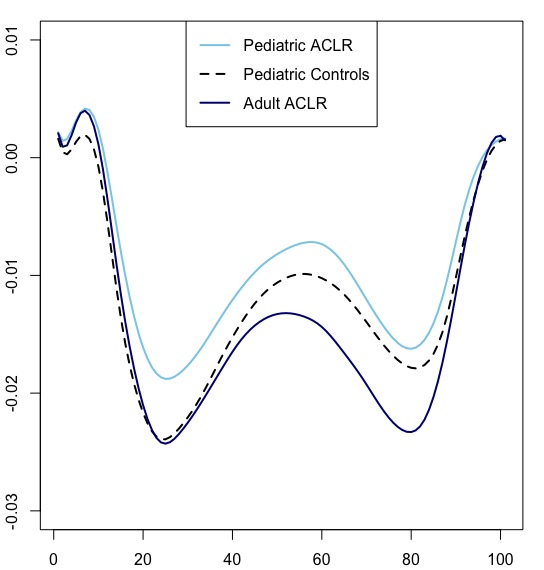 KAM is a proxy measure for knee compartment loading 
	Andriacchi et al., 1994
In adults, lesser peak KAM within 12 months is linked to biological markers consistent with early osteoarthritis development
	Pietrosimone et al. 2018
	Pfeiffer et al. 2018
Future work should assess link between KAM and biological markers in pediatric ACLR patients
Internal KAM (BW x height)
Abduction (-).   	                Adduction (+)
% Stance Phase (1-101%)
Limitations:
Future Directions
Pediatric ACLR patients demonstrated minor differences in vGRF profiles but substantially lesser KAM loading than adult ACLR patients and may require developmentally-appropriate gait interventions post-ACLR.
Conclusion
Questions?
Contact Info: 
Elizabeth Bjornsen, MS
ebjornse@email.unc.edu